Офсетные контракты
2021
ОФСЕТНЫЕ КОНТРАКТЫ
Долгосрочные госзакупки со встречными обязательствами по локализации закупаемого товара
Ст. 111.4  44-ФЗ
+ для города:
+ для инвестора:
снижение цены поставки
импортозамещение, гарантированные поставки
рабочие места и ростналогооблагаемой базы
платежеспособный потребитель
долгосрочная гарантия сбыта
включение в реестр единственных поставщиков
ПЕРСПЕКТИВНЫЕ НАПРАВЛЕНИЯ:
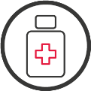 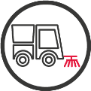 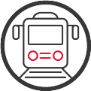 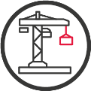 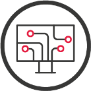 Нормативная база для региональных офсетных контрактов – ст. 111.4 44-ФЗ
УСЛОВИЯ КОНТРАКТА:
ОСОБЕННОСТИ:
Заключенные офсетные контракты в Москве
Заключено 5 контрактов на ₽12,9 млрд инвестиций
НМЦК 90,9 млрд руб., итоговая закупка 72,7 млрд руб. (-20%)
Этапы проекта
Этапы подготовки к заключению офсетного контракта
1. АНАЛИЗ ПОТРЕБНОСТЕЙ ГОРОДА:
2. РАЗРАБОТКА УСЛОВИЙ ПРОЕКТА:
Этапы проекта
3. ПОДГОТОВКА И ПРОВЕДЕНИЕ ОТКРЫТОГО КОНКУРСА:
4. ЗАКЛЮЧЕНИЕ ГОСУДАРСТВЕННОГО КОНТРАКТА
После заключения контракта 
(факультативно, не входит в обязанность города субъекта РФ по офсетному контракту)
5. ПОМОЩЬ В ПОДБОРЕ ПЛОЩАДКИ (ВКЛЮЧАЯ ОЭЗ/ТЕХНОПАРКИ)
6. СОДЕЙСТВИЕ В РЕАЛИЗАЦИИ КОНТРАКТА: